FIND OUT
Sun 21:00-23:00
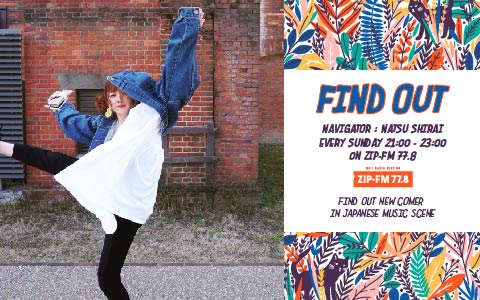